Children’s Alliance Quality Measures 2023
August 2022
©2022 Aetna Inc.
Value Based Programs
Reward health care providers with incentive payments for the quality of care provided. ₁
Focused on the quality of the service that was provided. 
Essential part of value-based programs is quality measurement.
 An example of a quality measure is a follow-up appointment within 7 days of a behavioral health hospitalization 
Benefits of Value Based Programs

Patient centered care 

Focus moves from quantity of care to quality of care

Improves health outcomes
Agenda
Review proposed HEDIS Measures for 2023
Review proposed Custom Measures 
Review proposed SKY specific Measures 
Review Children’s Alliance Baseline data for proposed measures
Roundtable 
Schedule follow up meeting to finalize agreed measures
Proposed HEDIS Measures for 2023 with Baseline Data
Current 2022 HEDIS Measures in Contract:
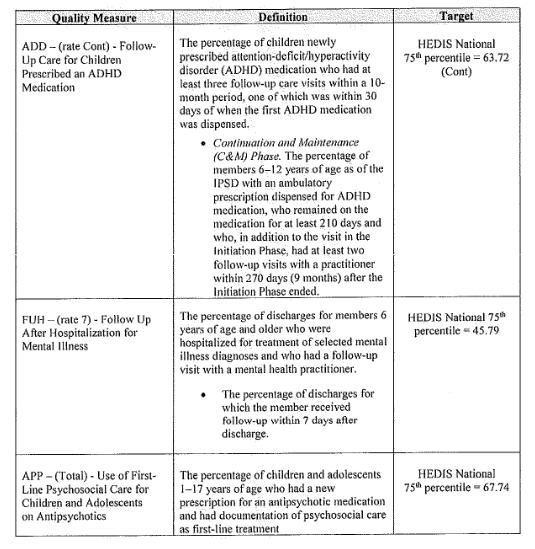 [Speaker Notes: Initial Barrier to Current 2022 Measures: Methodology behind attribution and timeframes with APP & ADD

Logic for use of FUH, FUM, and APM – still need to tweak attribution, but anticipate that these will be more streamlined to manage and receive supplemental data. 

Process that has been put in place this month – JP to explain re: addressing attribution]
Proposed Measures for 2023-HEDIS
[Speaker Notes: Initial Barrier to Current 2022 Measures: Methodology behind attribution and timeframes with APP & ADD
Logic for use of FUH, FUM, and APM – still need to tweak attribution, but anticipate that these will be more streamlined to manage and receive supplemental data.]
Proposed Custom Measures for 2023 with Baseline Data
©2022 Aetna Inc.
Proposed Measures for 2023-Custom
[Speaker Notes: Time frame: rolling 12 month time frame, claims based
OR quarterly report (report Q1 at end of Q2)

Mechanism of reporting – 
Payment –]
Proposed Measures for 2023-CustomSKY Specific Population Attributed to CA Only
Children’s Alliance Baselines
Time Frame: 1/1/2021-3/31/2022 Claim based data
[Speaker Notes: 1/1/2021-3/31/2022 Claim based data
Unique members

Ther percentage of members receiving targeted case management that also had an inpatient behavioral health admission within the reporting period.]
Baseline Data 1/1/2021 – 3/31/2002
Utilization of Inpatient Behavioral  Health Services while receiving Targeted  Case Management (TCM/IP)
Baseline Data 1/1/2021 – 3/31/2002High Level Psychotropic Polypharmacy (HLPP)
Final Measures
©2022 Aetna Inc.
Next Steps – Confirm Final Measures
[Speaker Notes: Here are 3 custom measures with the two HEDIS measures that we are suggesting that we include.]
Thank you for your collaboration!
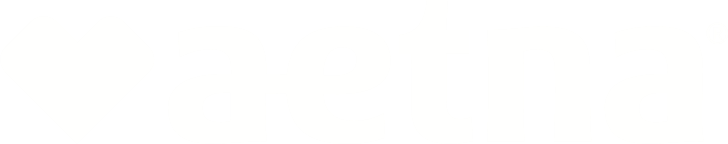